Política de Privacidade
FARMARIN
Nós da FARMARIN (“Nós”, “Empresa”), inscrita no CNPJ/ME sob o nº 58.635.830/0001-75 e com sede na Rua Pedro de Toledo, nº 600, Jardim Santa Lídia, CEP nº 07.140-000, na Cidade de Guarulhos, Estado de São Paulo, somos um Grupo que se destaca na produção de Concentrados Polieletrolíticos para Hemodiálise – CPHD no mercado nacional.
Contamos com um grande portfólio de produtos da linha farmacêutica que inclui medicamentos injetáveis e orais como: Oncológicos, Anticoagulantes, Anti-inflamatórios, dentre outros.
Também investimos em novos produtos para atender à área hospitalar no país.
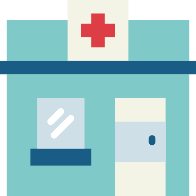 O que nós oferecemos
E disponibilizamos o presente website (“Site”) para divulgar os nossos serviços e garantir aos Usuários um acesso rápido, fácil e gratuito a nossa central de atendimento.
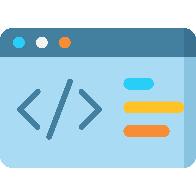 Acreditamos que você, titular dos dados coletados e usuário de nosso site e produtos, deve ter o controle das suas informações para, assim, tomar melhores decisões. Dessa forma, nós não mediremos esforços para proteger seus dados pessoais e respeitar sua privacidade.
1
conceitos BÁSICOS PARA COMPREENDER ESTA POLÍTICA E DESCOMPLICAR SUA LEITURA
Para começarmos a entender esta política de privacidade e descomplicar a leitura deste documento, apresentamos algumas definições úteis para sua interpretação e que serão utilizadas nas próximas linhas:
LGPD
Controlador
Dado Pessoal
É a Lei Geral de Proteção de Dados Pessoais, Lei nº 13.709/2018, que disciplina o tratamento de dados pessoais no Brasil.
É toda informação relacionada a uma pessoa física identificada ou que possa tornar possível a sua identificação. Ex.: Nome.
Pessoa natural ou jurídica a quem competem as decisões referentes ao tratamento de dados pessoais.
Tratamento
Titular
Política
É toda forma de uso que podemos fazer com seus dados, incluindo, mas não se limitando a: coleta, armazenamento, consulta, uso, compartilhamento e exclusão dos dados pessoais.
É você, pessoa física a quem os Dados Pessoais se referem.
É esta Política de Privacidade.
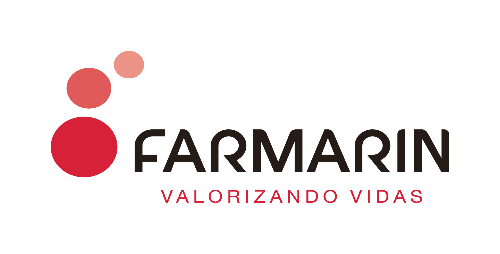 Nosso papel na sua privacidade
Que tipo de dados pessoais a FARMARIN coleta?
Se você é cliente da FARMARIN ou está apenas visitando nosso site, esta política se aplica a você. Falaremos, nos próximos itens, sobre o tratamento dos seus dados pessoais e os seus direitos enquanto titular de suas informações.
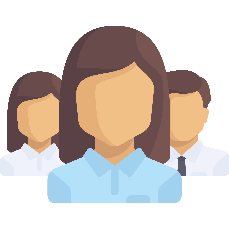 Nossas Responsabilidades:
Se você é um cliente FARMARIN ou um visitante do nosso site, agimos como controlador dos dados pessoais. Isso significa que determinamos como e porquê seus dados são processados.
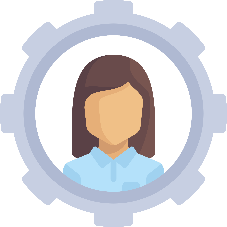 Suas Responsabilidades:
3.
1.
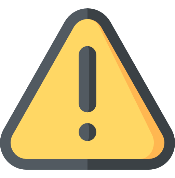 Caso não esteja de acordo com esta Política, você poderá descontinuar seu acesso ao site.
Ler esta Política de Privacidade.
2.
Se você é nosso cliente, verifique também os contratos entre nós: eles podem conter mais detalhes sobre como coletamos e processamos seus dados.
2
3
Nós, da FARMARIN, coletamos o mínimo possível de dados pessoais e apenas utilizamos esses dados para as finalidades específicas em que foram coletados. Dessa forma, os tipos de dados pessoais e a forma como a FARMARIN os coleta dependem de como você se relaciona conosco e por quê.
Finalidade
Por meio desta Política, você terá acesso a informações importantes relativas ao tratamento dos dados pessoais que a FARMARIN coleta.
Para otimizar a experiência dos nossos clientes e usuários, a FARMARIN poderá coletar informações pessoais, tais como nome completo e e-mail. Seus dados pessoais são utilizados principalmente para garantirmos o pronto retorno de seu contato.
Fale Conosco
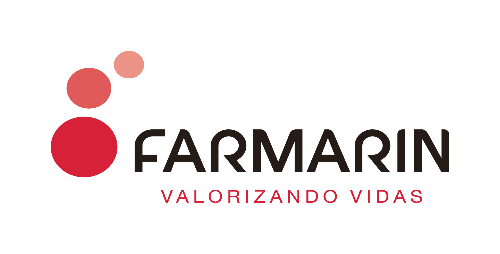 Atualmente, no site da FARMARIN não há coleta de dados de navegação. O uso de cookies se restringe a coleta de dados de sessão com a finalidade de o Usuário manifestar seu aceite.
A FARMARIN também pode processar dados pessoais para fins de conformidade com as leis e regulamentações aplicáveis no território onde nossos serviços são oferecidos.
Com quem a FARMARIN compartilha seus dados pessoais?
Obrigação Legal e/ou Regulatória
Cookies
Listamos abaixo, de forma resumida, algumas situações em que nós podemos coletar seus dados pessoais no contexto da sua relação com a FARMARIN:
4
Os dados fornecidos para o cadastro nas plataformas digitais da FARMARIN não são trocados ou divulgados para terceiros, exceto quando:
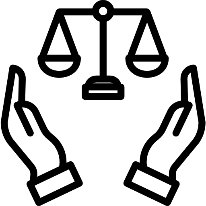 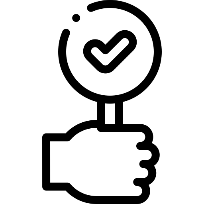 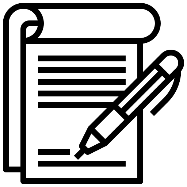 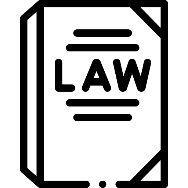 Necessário para a prestação de serviços específicos e/ou execução de contrato
Expressamente autorizado por nossos usuários e clientes
For exigido por lei
For necessário para a proteção de nossos direitos
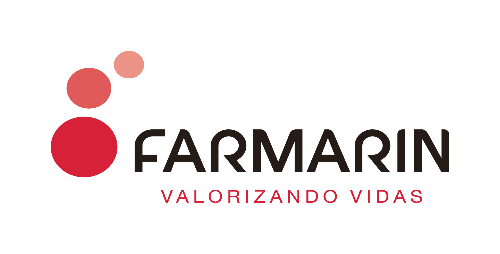 Por quanto tempo guardamos seus dados?
A FARMARIN pode compartilhar dados pessoais que coleta a partir do website com parceiros e/ou fornecedores da Empresa.
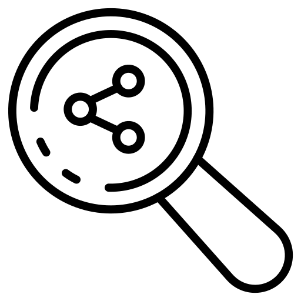 Nossos parceiros e fornecedores somente são autorizados a utilizar os dados pessoais para os fins específicos que eles foram contratados, portanto, eles não irão utilizar seus dados pessoais para outras finalidades além das relativas à prestação de serviços previstos contratualmente.
Em consonância com a lei aplicável, bem como com as escolhas e controles que podem estar disponíveis para você, somente utilizaremos as informações coletadas com o intuito de:
a.
Dar suporte às demandas solicitadas por você via Fale Conosco;
Enviar informações de comunicação de relatos adversos relacionados a medicamentos, informados por você ou pelo profissional responsável, referente à área de Farmacovigilância;
b.
Enviar informações de comunicação de relatos adversos relacionados a produtos para a saúde, informados por você ou pelo profissional responsável, referente à área de Tecnovigilância;
c.
5
Dados pessoais são armazenados somente pelo tempo que forem necessários para cumprir com as finalidades para as quais foram coletados, salvo se houver qualquer outra razão para sua manutenção como, por exemplo, cumprimento de quaisquer obrigações legais, regulatórias, contratuais, entre outras permitidas por lei.
A FARMARIN possui uma política de retenção de dados pessoais alinhada com a LGPD e as demais legislações aplicáveis.
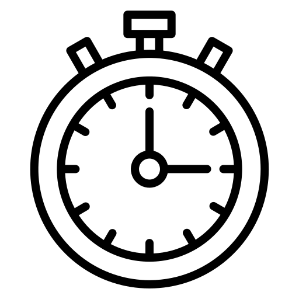 Sempre fazemos uma análise técnica para determinar o período de retenção adequado para cada tipo de dado pessoal coletado, considerando a sua natureza, a necessidade de coleta e a finalidade para a qual ele será tratado, bem como eventuais necessidades de retenção para o cumprimento de obrigações legais e/ou regulatórias ou o resguardo de direitos.
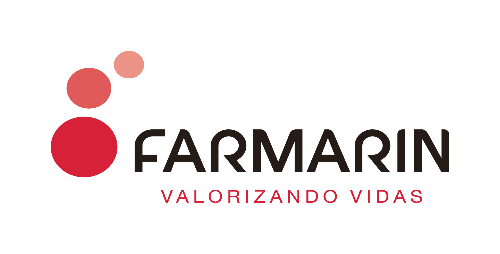 Dados DE CRIAÇAS E ADOLESCENTES
Como a FARMARIN protege seus dados?
Nossa responsabilidade é cuidar dos seus dados pessoais e utilizá-los somente para as finalidades descritas nesta Política.
Para garantir a sua privacidade e a proteção dos seus dados pessoais, adotamos recursos tecnológicos avançados para garantir a segurança de todos os dados tratados pela FARMARIN. Entre as medidas de segurança implementadas estão a implementação de certificado de autenticidade do domínio, controles de acesso a sistemas e ambientes de tratamento de dados, instalação de barreiras contra o acesso indevido às bases de dados (incluindo firewalls), varredura de malware, entre outros controles de segurança da informação.
Nós nos esforçamos para proteger a privacidade de seus dados pessoais, mas infelizmente não podemos garantir total segurança.
Entradas e usos não autorizados de terceiros com informações suas, falhas de hardware ou software que não estejam sob controle da FARMARIN e outros fatores externos podem comprometer a segurança dos seus dados pessoais. Por isso, sua atuação é fundamental para a manutenção de um ambiente seguro para todos. Caso você identifique ou tome conhecimento de qualquer fator que comprometa a segurança dos seus dados na sua relação com o site, por favor entre em contato conosco por meio das informações de contato indicadas no item 9.
Sempre que tomarmos ciência de que dados pessoais de uma criança e/ou adolescente precisam ser tratados, faremos esforços razoáveis para garantir que haja consentimento, específico e em destaque, de pelo menos um dos pais ou responsável legal. Entre em contato conosco se você acredita que coletamos informações de uma criança ou adolescente por engano ou sem intenção.
7
6
Em regra, nós da FARMARIN não tratamos dados pessoais de crianças (menores de 12 anos) ou adolescentes (pessoas entre 12 e 18 anos), mas podemos, eventualmente, tratar informações, incluindo dados pessoais, de crianças ou adolescentes, como, por exemplo, no âmbito da prestação de nossos serviços e do recrutamento de novos talentos para nosso time (em caso de jovens aprendizes ou estagiários).
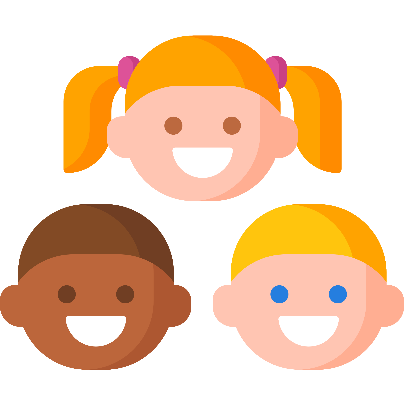 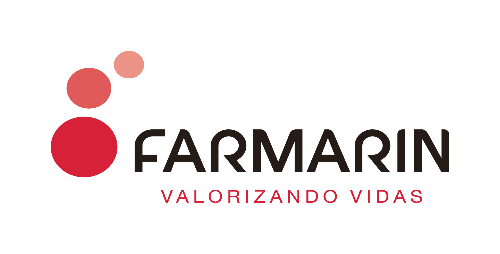 Quais são seus direitos como titular de dados pessoais?
Os Dados Pessoais são seus, e a lei brasileira lhe garante uma série de direitos relacionados a eles. Nós estamos comprometidos com o cumprimento desses direitos e, nesta seção, vamos explicar quais são esses direitos e como você pode exercê-los. Veja a tabela seguir:
O titular possui o direito de solicitar a confirmação da existência de tratamento e acesso aos seus dados pessoais através de informações claras sobre a origem e inexistência de registro dos dados, bem como sobre a finalidade do tratamento dispensado.
8
Direito de desvinculação, suspensão do tratamento ou eliminação dos dados da base de dados da FARMARIN, quando tratados de forma desnecessária, excessiva ou em desconformidade com o disposto na Lei Geral de Proteção de Dados Pessoais.
O titular poderá solicitar à FARMARIN a transferência dos dados pessoais para outro fornecedor, desde que essa transferência não viole a propriedade intelectual ou segredo de negócios da FARMARIN.
Quando a base legal utilizada for o consentimento, o titular poderá solicitar à FARMARIN a eliminação de seus dados pessoais.
Informação sobre a possibilidade de não fornecer consentimento e sobre as consequências da negativa. O seu consentimento, quando necessário, deve ser livre e informado. Portanto, sempre que pedirmos seu consentimento, você será livre para negá-lo – nesses casos, é possível que alguns serviços não possam ser prestados.
Caso o titular identifique que os dados pessoais estão incorretos ou incompletos, poderá solicitar à FARMARIN a correção dos dados.
CONFIRMAÇÃO DE EXISTÊNCIA DE TRATAMENTO
ELIMINAÇÃO
CORREÇÃO
PORTABILIDADE
ANONIMIZAÇÃO, BLOQUEIO OU ELIMINAÇÃO
EXPLICAÇÃO
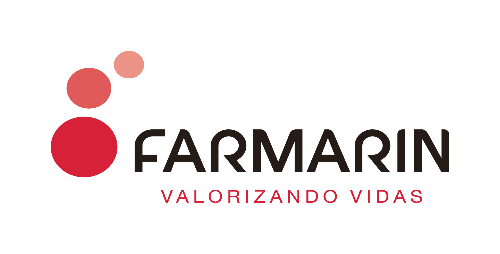 Como falar sobre dados pessoais com a FARMARIN?
9
O titular poderá revogar o seu consentimento, desde que esta seja a base legal utilizada pela FARMARIN para determinado tratamento. No entanto, isso não afetará a legalidade de qualquer tratamento realizado anteriormente à revogação. Se você retirar o seu consentimento, é possível que fiquemos impossibilitados de lhe prestar certos serviços, mas iremos avisá-lo quando isso ocorrer.
O titular poderá solicitar informação das entidades públicas e privadas com as quais a FARMARIN realizou uso compartilhado de dados. Manteremos, no item 4 desta Política, uma indicação das nossas relações com terceiros que podem envolver o compartilhamento de dados pessoais. Em todo caso, se você tiver dúvidas ou quiser mais detalhes, você tem o direito de solicitar essas informações. A depender do caso, podemos limitar as informações fornecidas a você caso a divulgação possa violar a propriedade intelectual ou segredo de negócios da FARMARIN.
O titular deverá obter informações dos critérios e procedimentos utilizados para a tomada de decisões com base automatizada de dados pessoais.
A lei autoriza o tratamento de dados pessoais mesmo sem o seu consentimento ou um contrato conosco. Nessas situações, somente trataremos seus dados pessoais se tivermos motivos legítimos para tanto. Caso você não concorde com alguma finalidade de tratamento dos seus dados pessoais, você poderá apresentar oposição, solicitando a sua interrupção.
REVISÃO DE DECISÕES AUTOMATIZADAS
REVOGAÇÃO DO CONSENTIMENTO
OPOSIÇÃO
COMPARTILHAMENTO
Para sua segurança, sempre que você apresentar uma requisição para exercer seus direitos, a FARMARIN poderá solicitar algumas informações e/ou documentos complementares para que possamos comprovar a sua identidade, buscando impedir fraudes. Fazemos isso para garantir a segurança e a privacidade de todos.
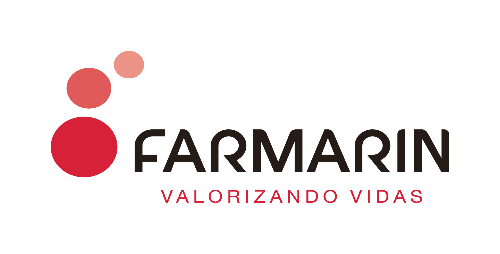 Em alguns casos, a FARMARIN pode ter motivos legítimos para deixar de atender a uma solicitação de exercício de direitos. Essas situações incluem, por exemplo, casos em que uma revelação de informações específicas poderia violar direitos de propriedade intelectual ou segredos de negócio da Empresa ou de terceiros, bem como casos em que pedidos de exclusão de dados não possam ser atendidos em razão da existência de obrigação da FARMARIN de reter dados, seja para cumprir obrigações legais, regulatórias ou para possibilitar a defesa da Empresa ou de terceiros em disputas de qualquer natureza.
Mudanças nesta política de privacidade
Ainda, algumas solicitações podem não ser respondidas de forma imediata, mas a FARMARIN se compromete a responder todas as requisições em um prazo razoável e sempre em conformidade com a legislação aplicável.
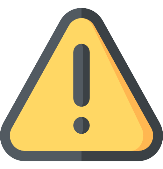 Se você acredita que seus dados pessoais foram tratados de maneira incompatível com esta Política ou com as suas escolhas enquanto titular dos seus dados pessoais, ou, ainda, se você tiver dúvidas, comentários ou sugestões relacionadas a esta Política e à forma como tratamos seus dados pessoais, entre em contato conosco. 
ENCARREGADO DE PROTEÇÃO DE DADOS 
E-mail para contato: dpo@farmarin.com.br
Telefone: (11) 2402-8800 – Ramal 215
10
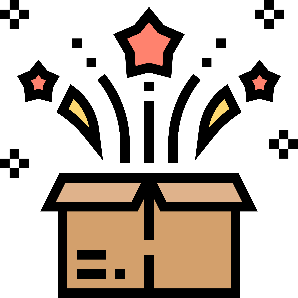 Parabéns por chegar até aqui!
Nós projetamos esta Política para ser o mais transparente possível e adoraríamos ouvir seus comentários sobre como podemos torná-la ainda melhor. Entre em contato conosco pelo e-mail: dpo@farmarin.com.br
Como estamos sempre buscando melhorar os nossos serviços e a forma como operamos, esta Política de Privacidade pode passar por atualizações para refletir as melhorias realizadas. Dessa forma, recomendamos a visita periódica desta página para que você tenha conhecimento sobre as modificações efetivadas.
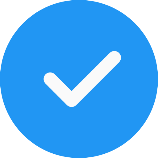 DATA DA ÚLTIMA ATUALIZAÇÃO:  02 de JULHO de 2021
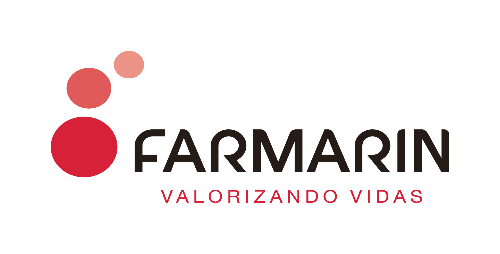